Kent Housing Group Excellence Award nomination
West Kent Hospital Discharge Scheme
a partnership between
Tonbridge & Malling B.C., Tunbridge Wells B.C., Sevenoaks D.C., Maidstone and Tunbridge Wells NHS Trust & Family Mosaic
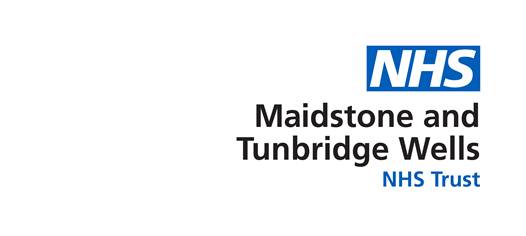 I just want to go home…. working together we are enabling this to happen…
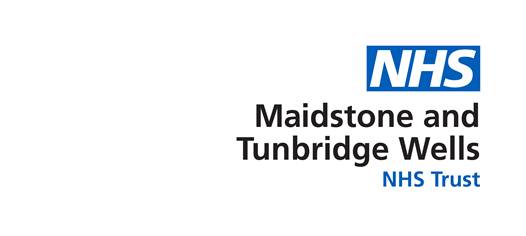 The Health & Housing Coordinator, Danielle, at the heart of Tunbridge Wells Hospital Integrated Discharge Team.
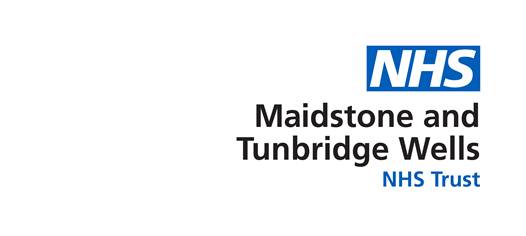 Practical interventions
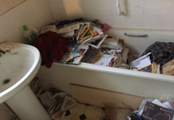 Before and after……..

Declutter and clean then bathboard provided to aid with independent living.
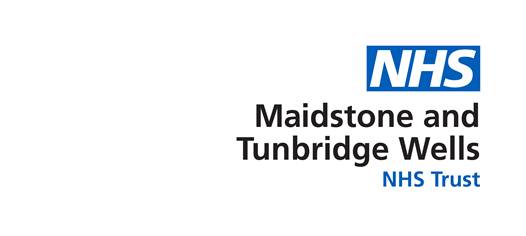 Practical interventions
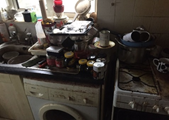 Before and after……..

Declutter and clean then engage with local agencies e.g. Age UK and Good Neighbour Scheme to assist with ongoing cleaning.
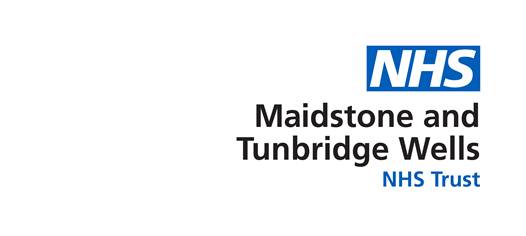 Partnership Working
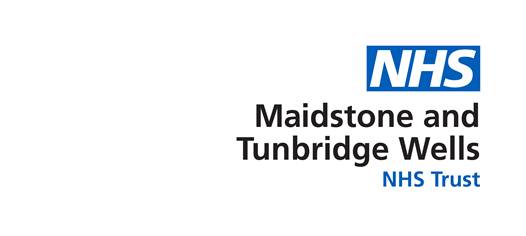 Its working.…
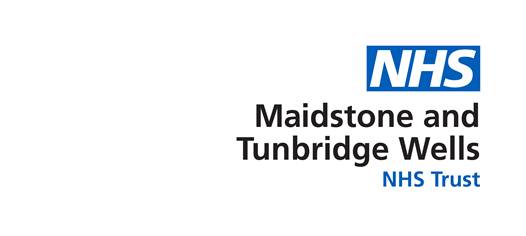 Its working.…
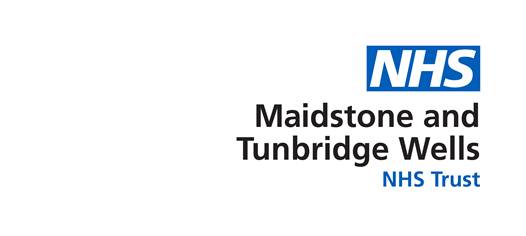 Kent Housing Group Excellence Award nomination
West Kent Hospital Discharge Scheme

Thank you for shortlisting us and listening!
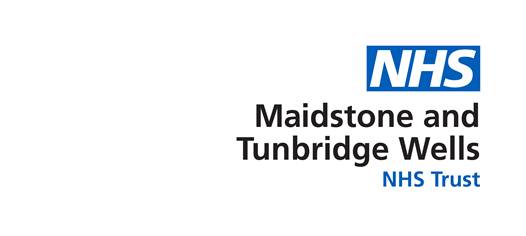